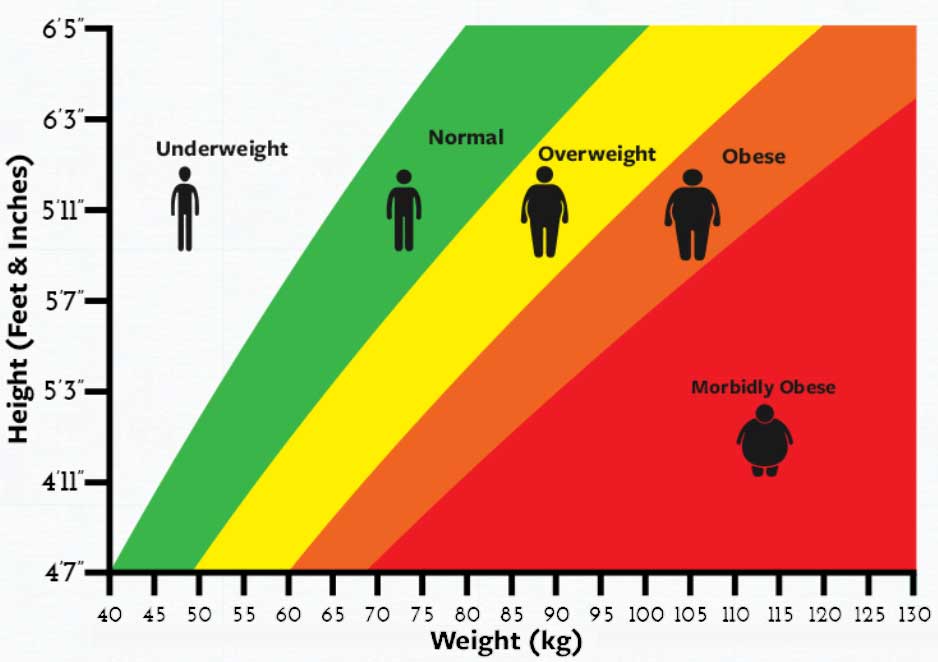 আজকের ক্লাসে
স্বাগতম
পরিচিতি
পাঠ
শিক্ষক
মোঃমিজানুর রহমান চৌধুরী 
 সহকারী অধ্যাপক (জীববিজ্ঞান)
বিশ্ব জাকের মঞ্জিল আলীয়া কামিল মাদ্রাসা 
বিশ্ব জাকের মঞ্জিল-৭৮২২ 
সাদরপুর , ফারিদপুর। 
মোবাইলঃ ০১৮১৮২৬২৩৮৯
শ্রেণিঃ নবম / দশম  
 বিষয়ঃ জীববিজ্ঞান 
 অধ্যায়ঃ পঞ্চম    
 সাধারন পাঠঃ খাদ্য,পুষ্টি এবং পরিপাক   
   সময়ঃ 60 মিনিট 
 তারিখঃ07/10/২০১৯
পূর্বজ্ঞান যাচাই
১। পুষ্টি  উপাদান  কয়টি  ?
২। আমরা শক্তি পাই কী থেকে ?
৩। সকল  খাদ্য  উপাদান  থেকে  কী  আমরা  সমান  শক্তি  পাই ?
৪। পুষ্টি উপাদান থেকে নির্গত শক্তি কোন ধরনের শক্তি ?
৫। তাপ শক্তির একক কী ।
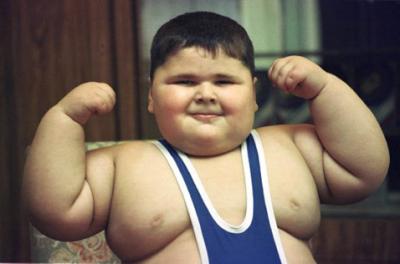 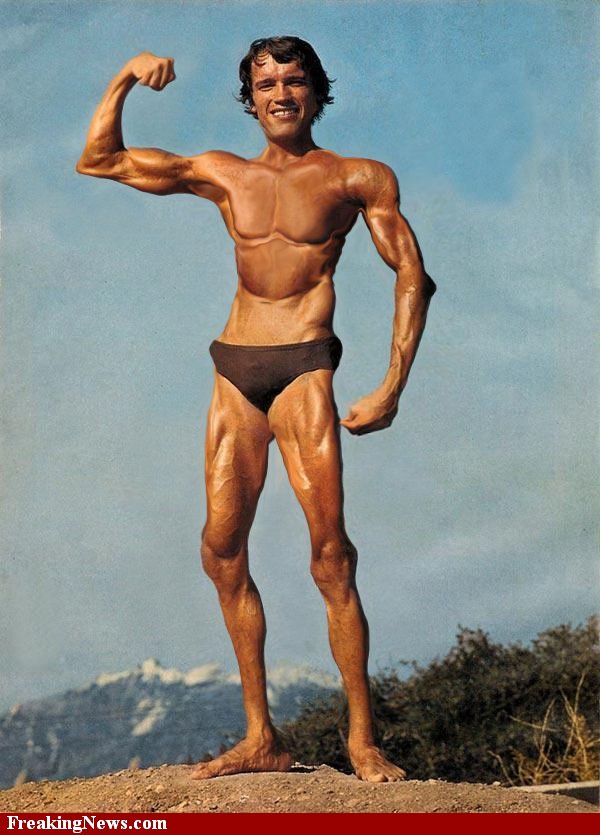 লোক  দুইটির  শরীরের  দৈর্ঘের  সাথে  চর্বির  পরিমানগত  সম্পর্ক  জানার  জন্য কিসের  মান নির্ণয়  করতে  হবে ?
আজকের আলোচ্য বিষয়
BMI / বি এম আই
শিখনফল
এই পাঠ শেষে আমরা - - -
১। B M I এর  পূর্ণ রুপ  লিখতে  পারব                                          ২। B M I  কী ? ব্যাখ্যা  করতে  পারব ।                                          ৩। B M I  এর  মান  নির্ণয়  করতে  পারব । 
৪।  B M I  এর মান নির্দেশিকা থেকে সঠিক পুষ্টি গ্রহন ও ব্যায়ামের মাধ্যমে ওজন স্বাস্থ্যসম্মত মানে রাখতে পারব ।
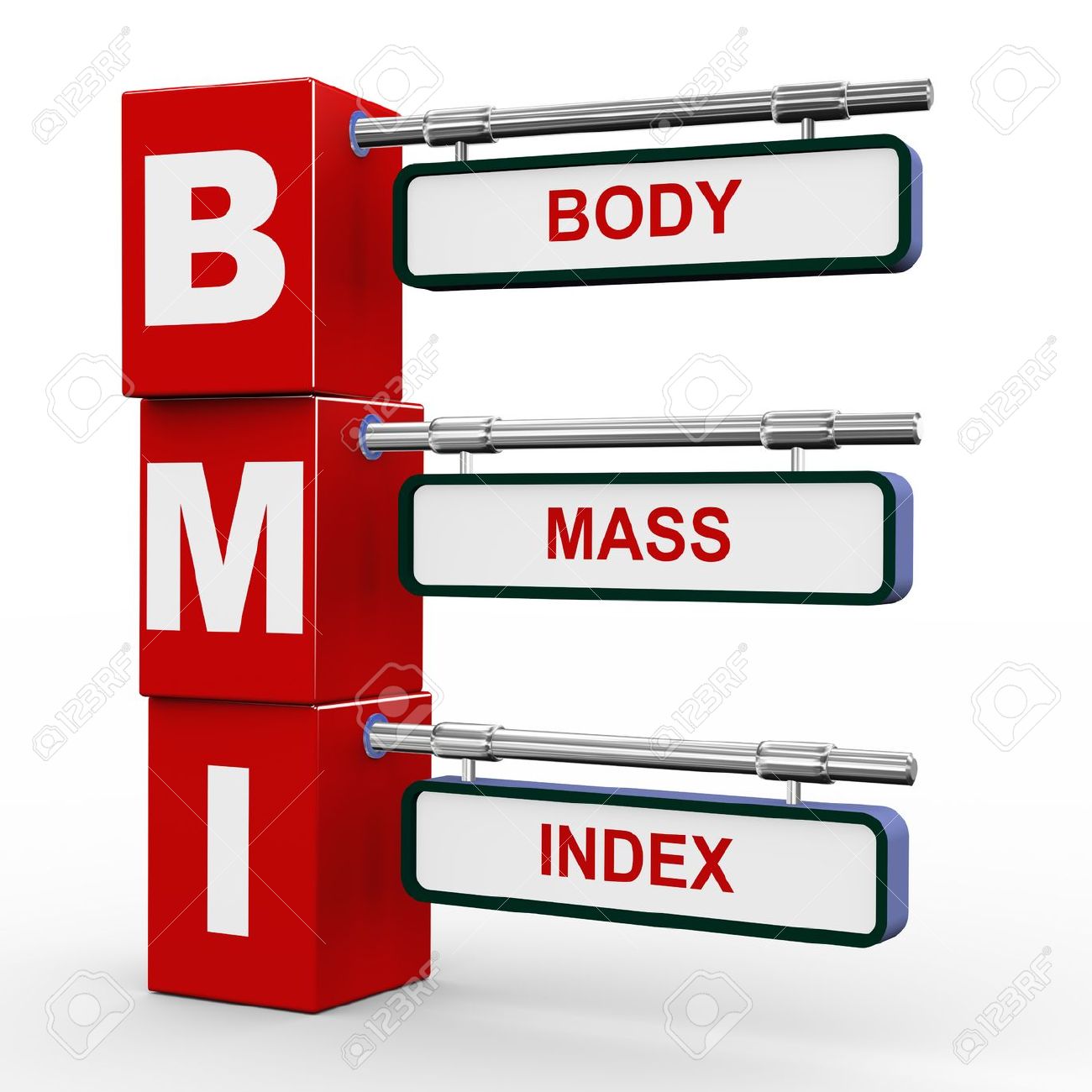 BMI: মানব দেহের  গড়ন  ও  চর্বির  একটি   সূচক   নির্দেশ  করে। অর্থাৎ  সুস্থ  জীবনযাপনে  মানব  শরীরের  সুস্বাস্থ্য   রক্ষায়  কোন  নির্দিষ্ট  বয়সে  শরীরের  দৈঘ্যের   সাথে  চর্বির  পরিমানগত   সম্পর্ক  মান  নির্দেশ  করে ।
বি এম আই (BMI) এর মান  থেকে  আমরা  আমাদের  সুস্বাস্থ্যের  জন্য  ওজন  কত  হওয়া  প্রয়োজন  তা  নির্ণয়  করতে  পারি । সেই  অনুযায়ী  সঠিক  পুষ্টি  গ্রহন  ও  ব্যায়ামের  মাধ্যমে  ওজন  স্বাস্থ্যসম্মত  মানে  রাখতে  পারি ।
একক কাজ
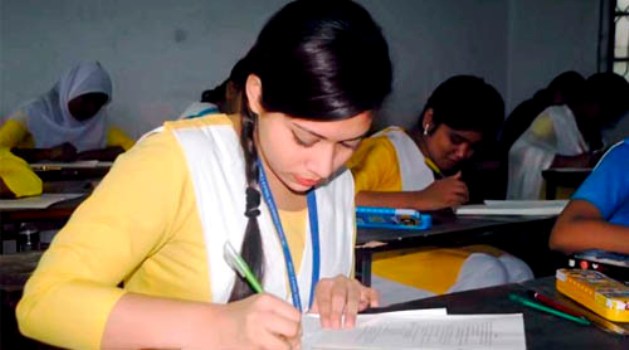 সময়ঃ ০৩ মিনিট
প্রশ্নঃ BMI বলতে কী বুঝায় ?
B M I  এর  মান  নির্ণয়ের  সূত্র
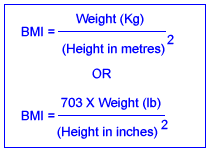 বি  এম  আই  (BMI)  মান  নির্ণয়ঃ
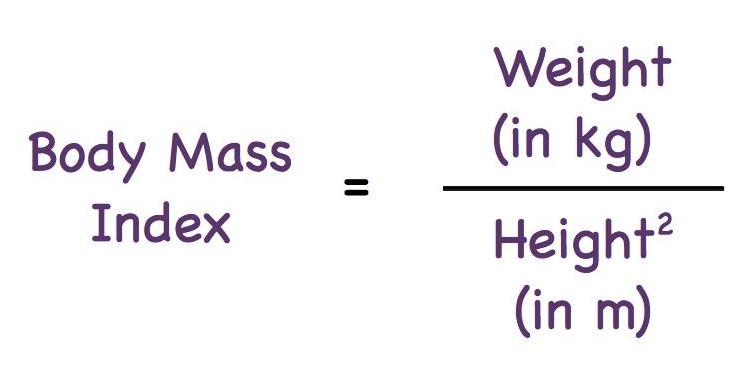 একজন লোকের উচ্চতা ১৫০ সেমিঃ ওজন ৬০ কজি তাহার বি এম আই মান হচ্ছে ।
১৫০ সে,মি = ১.৫ মিটার ।
বি এম আই = ৬০ / (১.৫)২ 
               = ২৬.৬৬
জোড়ায় কাজ
সময়ঃ ০৫ মিনিট
প্রশ্নঃ একটি লোকের উচ্চতা ৫ফুট ১০ ইঞ্চি  এবং ওজন  ৬৫ কেজি , লোকটির BMI নির্ণয়  কর ।
বি এম আই মান নির্দেশিকাঃ
১৮.৫ -এর নিচে = ওজন কম । 
১৮.৫ – ২৪.৯  = সুস্বাস্থ্যের অধিকারী । 
২৫ – ২৯.৯    = শরীরের ওজন অতিরিক্ত । 
৩০ – ৩৪.৯    = মোটা হওয়ার প্রথম স্তর । 
৩৫ – ৩৯.৯    = মোটা হওয়ার দ্বিতীয় স্তর ।
৪০ – এর উওপরে = অতিরিক্ত মোটাত্ব ।
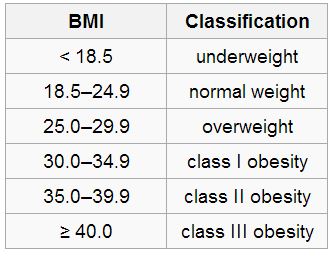 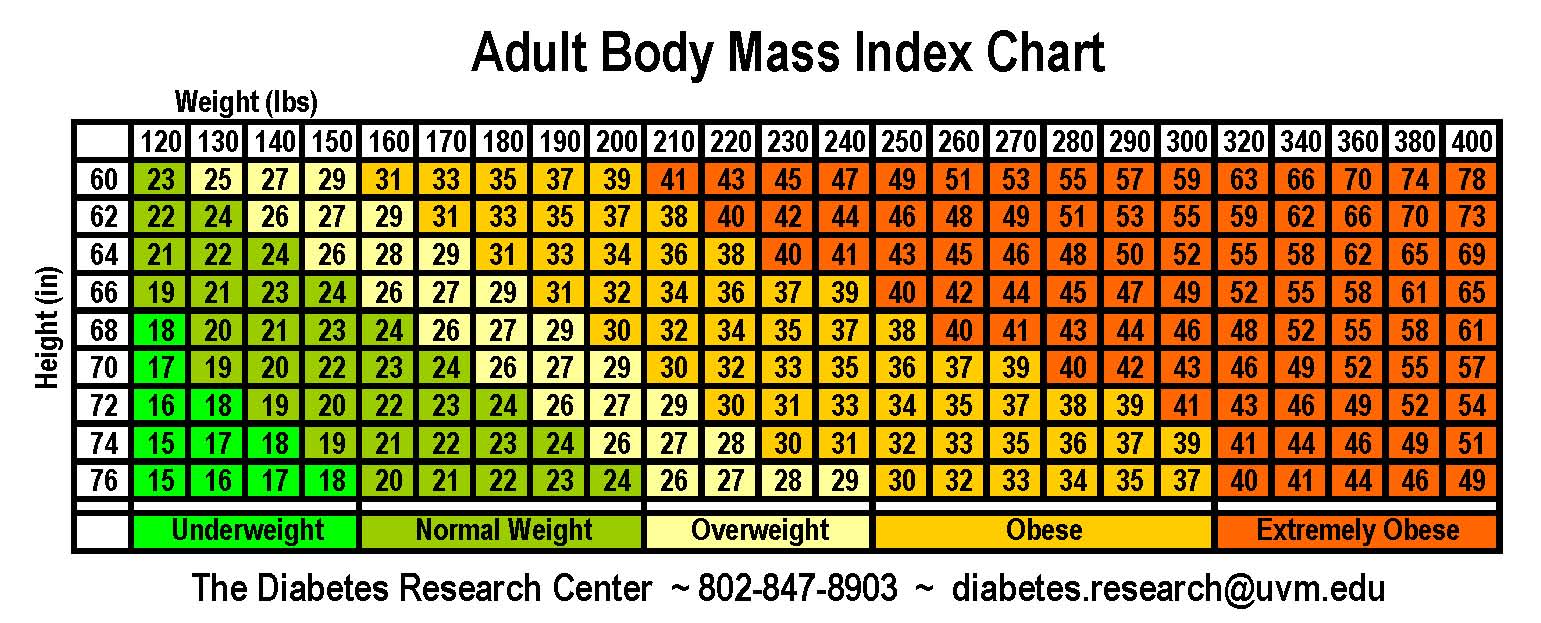 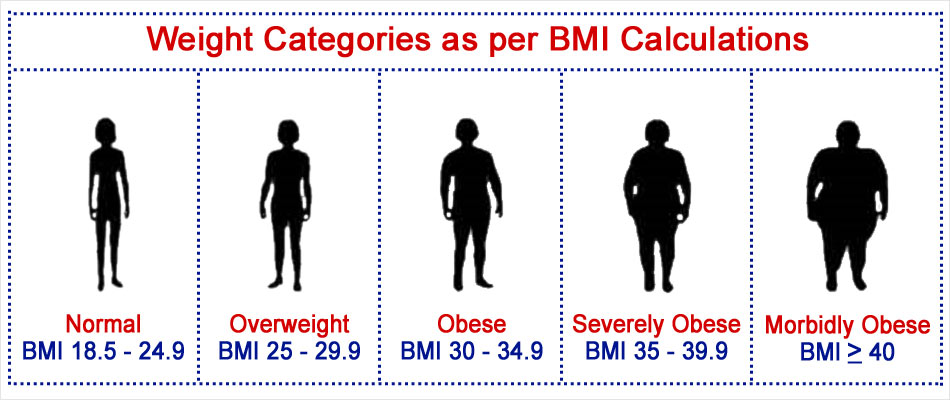 দলীয় কাজ
সময়ঃ ০৫ মিনিট
প্রশ্নঃ  তিনজন লোকের BMI  এর মান  যথাক্রমে ১৭, ২৯, ৪৯  তাহাদের স্বাস্থ্য সম্পর্কে  মন্তব্য লিখ ।
মূল্যায়ন
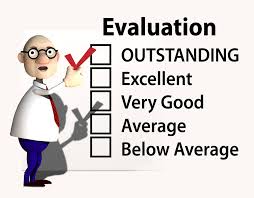 ১। B M I  এর  পূর্ণরুপ কী ?
উত্তরঃ Body  Mass  Iendex
২।  BMI এর মান  নির্নয় সূত্রটি কী ?
উত্তরঃ B M I = দেহের ওজন / ( উচ্চতা মিটার ) ২
৩। B M I এর মান ২০ হলে তার স্বাস্থ্য কী রুপ ?
উত্তরঃ সুস্বাস্থ্যের অধিকারী
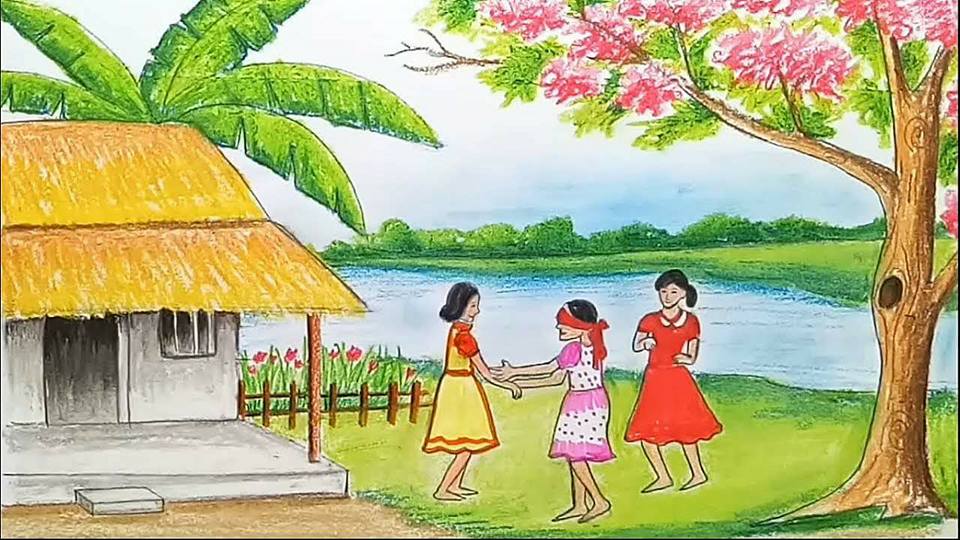 বাড়ির কাজ
প্রশ্নঃ আমাদের জীবনে বি এম আই এর মান জানার প্রয়োজনীয়তার একটি  তালিকা তৈরি করে আনবে ।
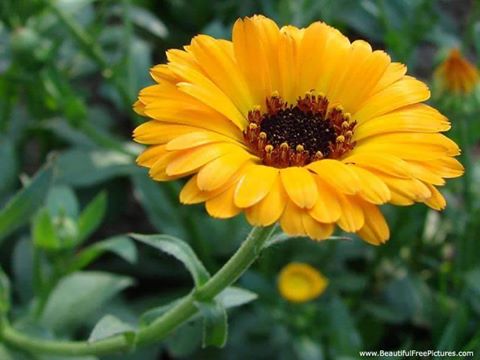 ধন্যবাদ